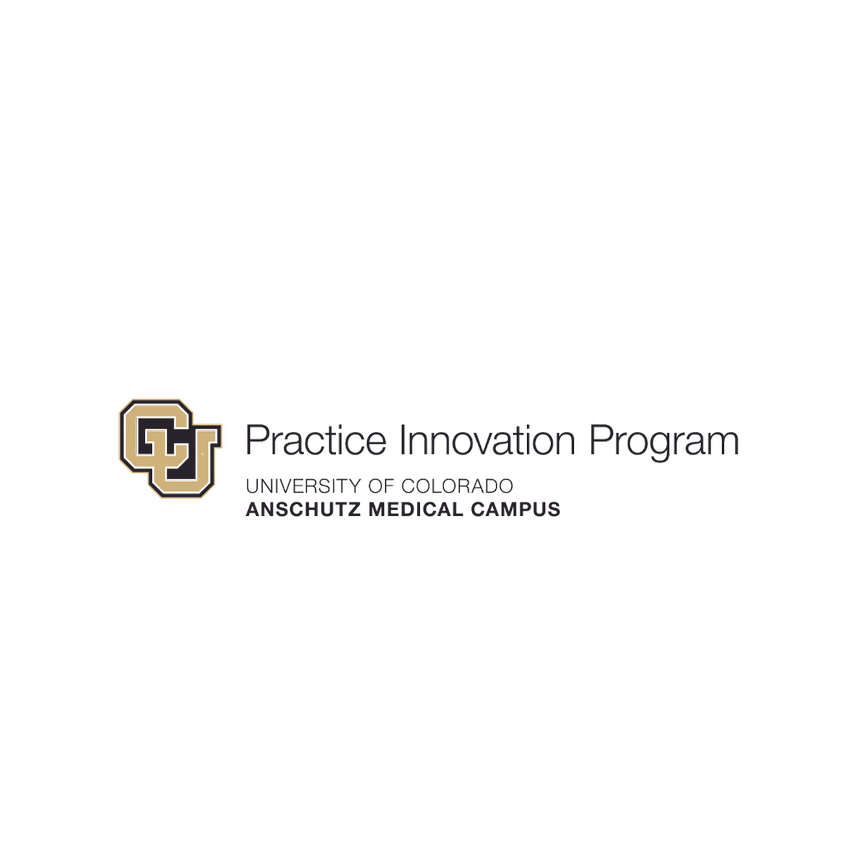 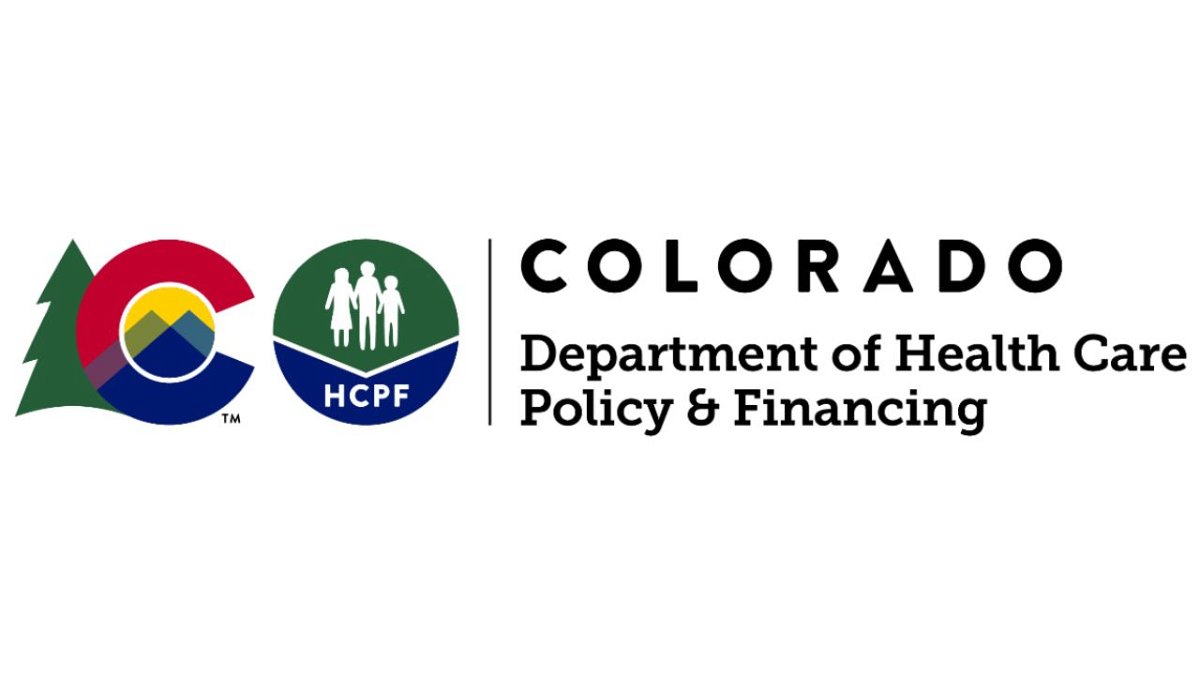 Project funded by the Colorado Department of Healthcare Policy and Finance per House-Bill 22-1302 Healthcare Practice Transformation
1302 PF Learning Community
November 21, 2023
[Speaker Notes: Allyson]
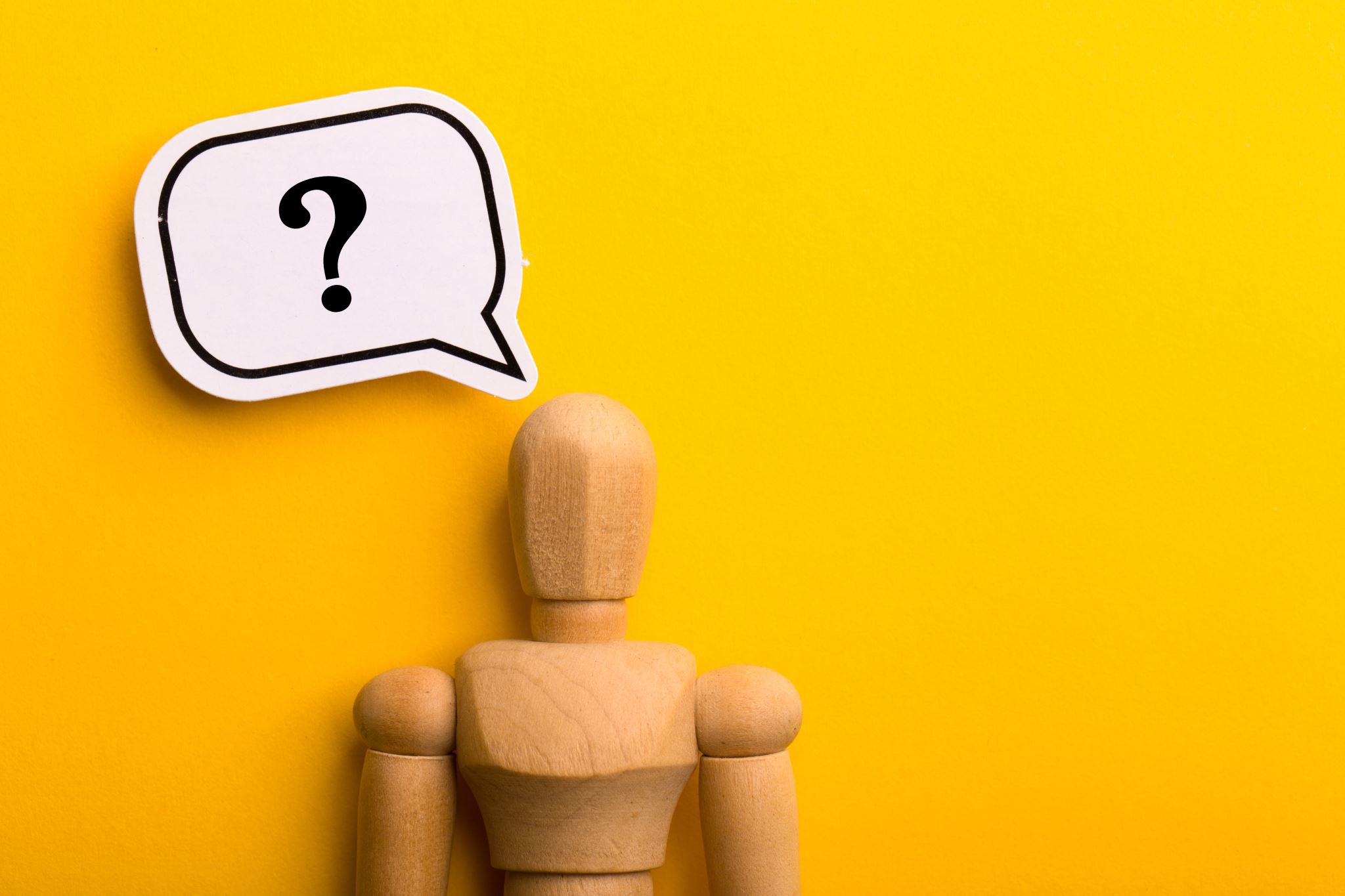 Welcome!
Please put your name, pronouns, role and organization in the chat. 

You can ask questions via the chat we will monitor it as we go along. We will also pause for questions periodically.

These slides from today will be made available on the Practice Innovation Program website.
AGENDA
Timeline Recap

PIP Website Overview
	 
PF Office Hours:
	How is it going getting started with practices?
	Questions about submitting assessments and/or field notes?
	How can PIP better support your work?
	What else is on your mind?
[Speaker Notes: Allyson]
TIMELINE RECAP
[Speaker Notes: Allyson pass to Kristin]
BHI 1302 Facilitation Timeline
[Speaker Notes: Kristin]
Contracting and Facilitation Kickoff Process
PTO leads have received draft Scope of Work
To set up PTO admin role in SPLIT for 1302, email support@practiceinnovationco.org
[Speaker Notes: Steph 
Only once get through all of these steps can practices formally begin their work with PTO/PF]
Assessments
Building Block Assessment: Looks at where practice stands in comparison to the Behavioral Health Framework (Baseline)

Baseline Goal Collection: Practice Facilitator works with practice to document the main goals the practice will work on over the course of the project. (These will feed into the Field Note and the Quarterly Snapshot survey tools) This should tie into or be the same as the goals that the practice documents on HCPF's Work Plan Template. (Baseline)

Monthly Field Note: Opportunity for Practice Facilitator to briefly describe the work they did with the practice around the practice goals that month. (Monthly)

Quarterly Snapshot: In depth documentation of the work Practice Facilitator is doing with the practice around practice goals. Opportunity to document the progress, successes, struggles, and sustainability of the practice goals. (Quarterly)
[Speaker Notes: Andrew]
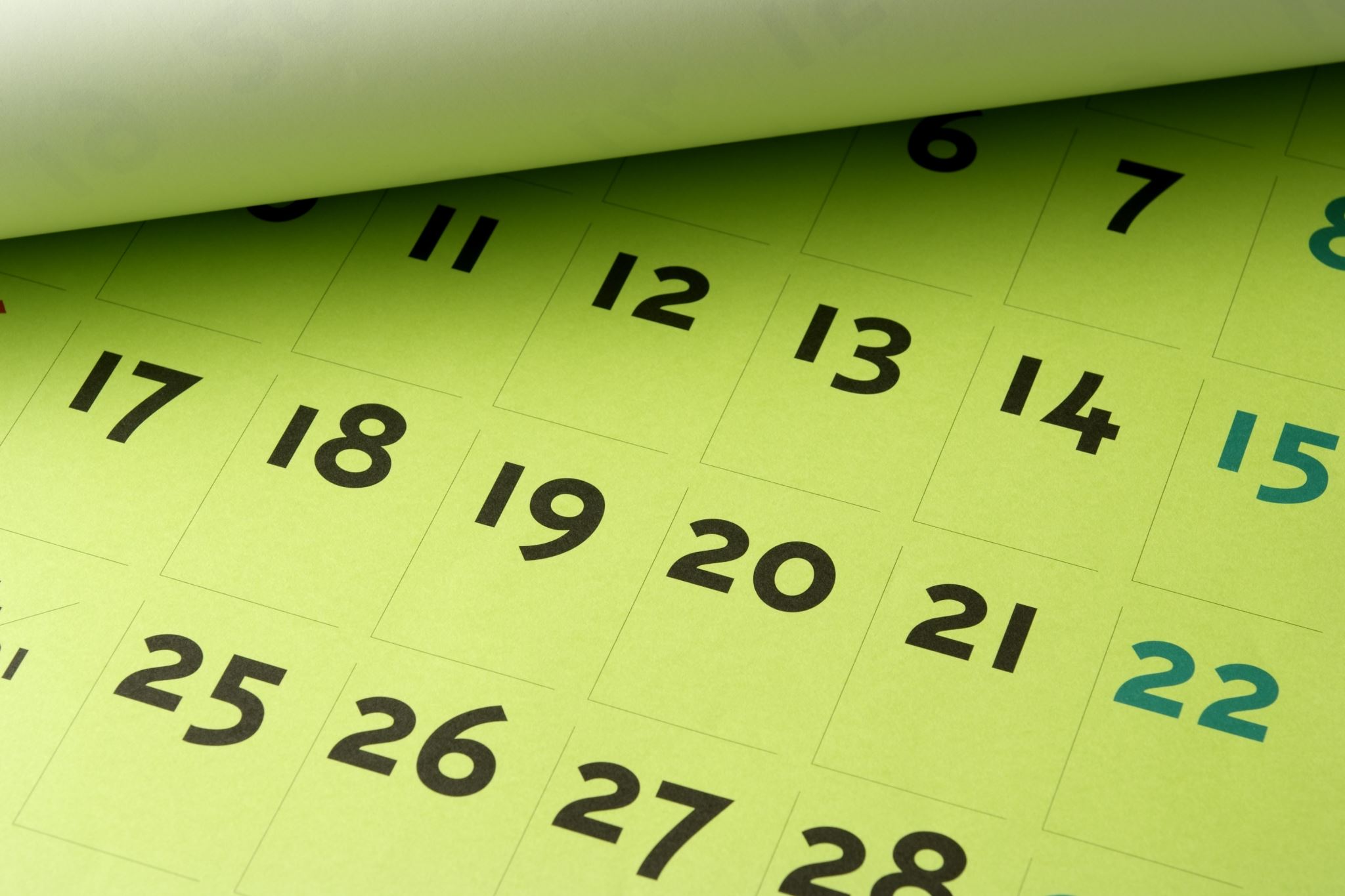 Assessment Schedule
Building Block Assessment (BBA) due the end of the month after first visit with practice.
(ex. Nov. 21st, due Dec. 31st.) & approx. every 6 months
Baseline Goal Collection due the end of the month after first visit with practice. 
(ex. Nov. 21st, due Dec. 31st.) 
Monthly Field notes due the 8th after month end. 
(Nov. FN due Dec. 8th.)
Quarterly Snapshot due the end of the month following the end of the Quarter.
 (Q4 Snapshot due January 31st)
[Speaker Notes: Andrew]
PIP Website
[Speaker Notes: Overview calendar, where recordings are archived, and highlight Thomas BBA tool 
Highlight recorded SPLIT training]
Invoicing Reminders
PTOs are welcome to invoice at whatever frequency preferred (monthly, quarterly, yearly) for completed deliverables
Each invoice must clearly identify:
purchase order number (unique to PTO for 1302)
which deliverables for which practices are included in invoice amount 
date range work competed
unique invoice number (not previously used in another invoice sent to University)
Invoices should not be combined across different PIP projects (different purchase orders)
Email invoices to dfminvoice@ucdenver.edu
Feel free to reach out to Kristin (kristin.crispe@cuanschutz.edu) with any invoice format questions before submitting invoice
[Speaker Notes: Kristin]
HCPF reminders should practices ask:
Practice work plans are due back to HCPF from grantees 30 days after receipt of contract and work plan template.

If there are concerns, please contact HCPF through the Integrated Care email at HCPF_integratedcare@state.co.us
11
PF Office Hours
[Speaker Notes: What questions/concerns do PFs have getting started with practices?]
Upcoming Learning Community Events
[Speaker Notes: Have we provided a standing meeting invite for the monthly PF LC calls to the PTOs?]
Practice Innovation Program
PTO matching with practices
Contracting/payments to PTOs
Facilitation management and quality assurance
Change package, assessment, and field note development
Management of learning community, including kick off meeting and collaborative learning sessions
Contracting with subject matter experts and value-based payment consultants
Dept. of Health Care Policy & Financing
Contracting with practices
Practice payments
Metrics identification & collection from practices
Practice accountability 
Steering committee


HCPF_integratedcare@state.co.us
Where to Direct Your Questions
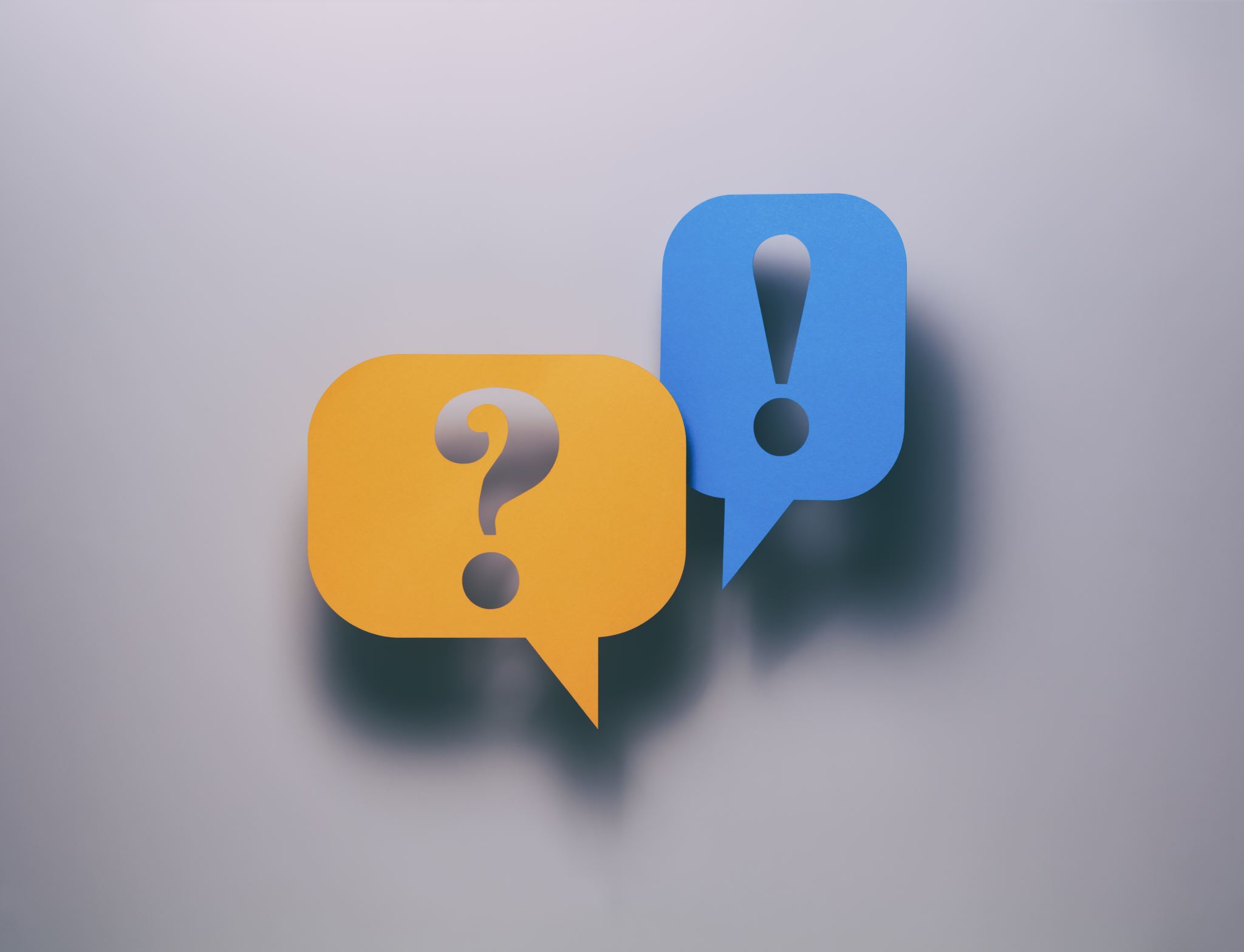 PIP Contacts:
Stephanie Kirchner – Practice Transformation Program Manager
Stephanie.Kirchner@cuanschutz.edu 

Kristin Crispe – Practice Innovation Project Manager
Kristin.crispe@cuanschutz.edu

Kathy Cebuhar – Learning Community Lead
Kathy.Cebuhar@cuanschutz.edu

Allyson Gottsman – CHES Program Manager
Allyson.Gottsman@cuanschutz.edu
Thank you!
[Speaker Notes: Update evaluation form]